شكل المستطيل
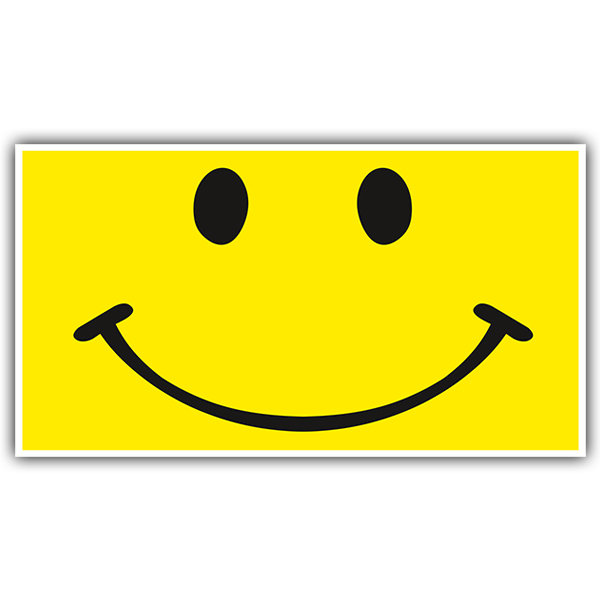 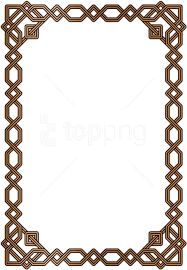 برواز
صورة
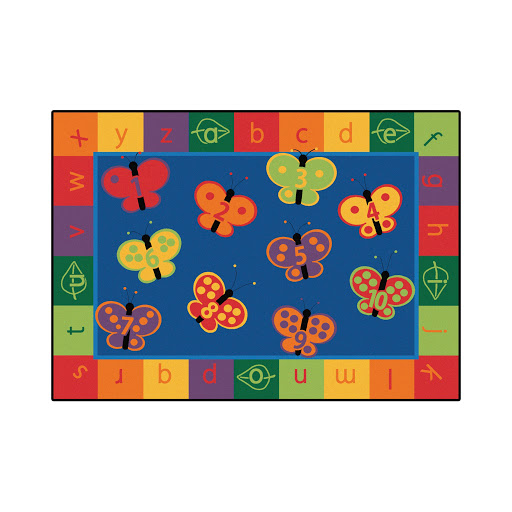 سجادة
الباب
الهاتف النقال
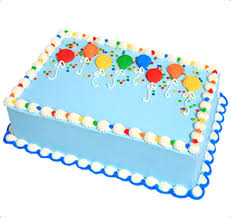 الكعكة
الحاسوب المحمول
الخزانة
السلة
الصينية
طاولة
الكتاب
ثلاجة
غسالة
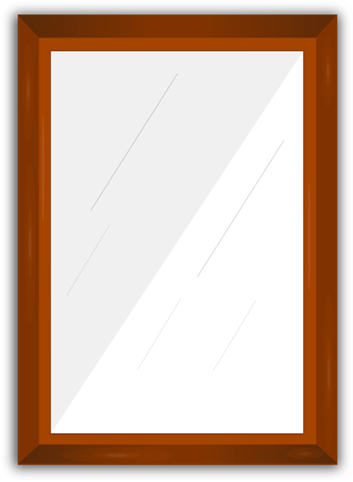 مرآة
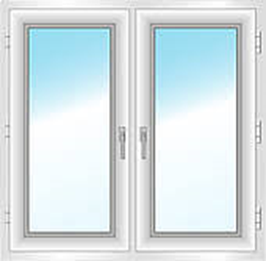 نافذة
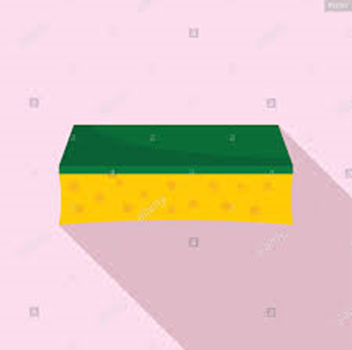 قطعة اسفنج
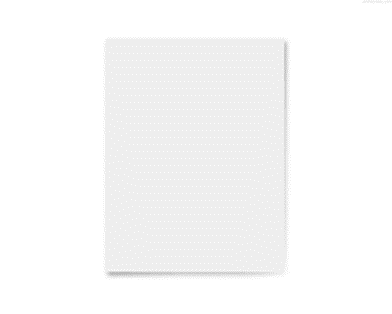 ورقة
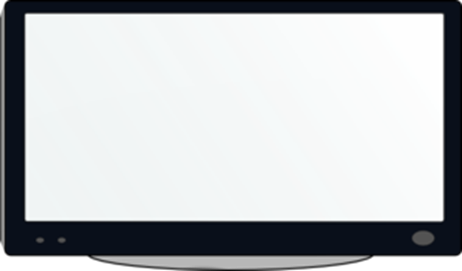 تلفاز
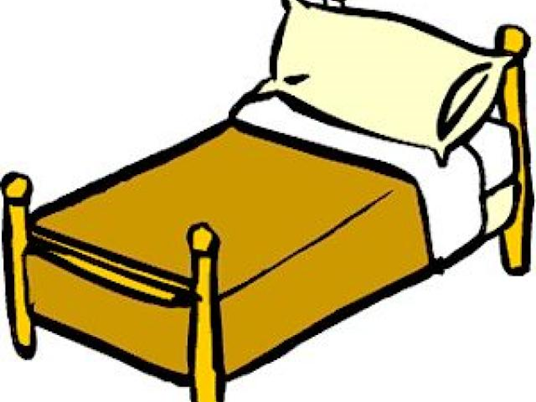 سرير
مسطرة
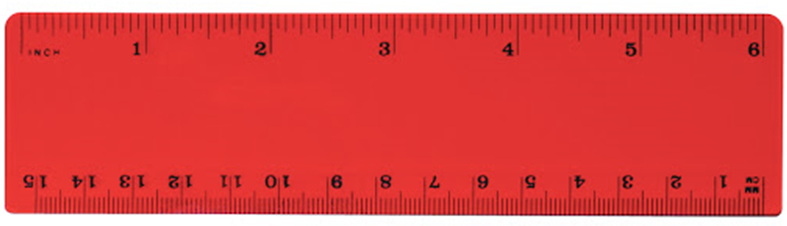 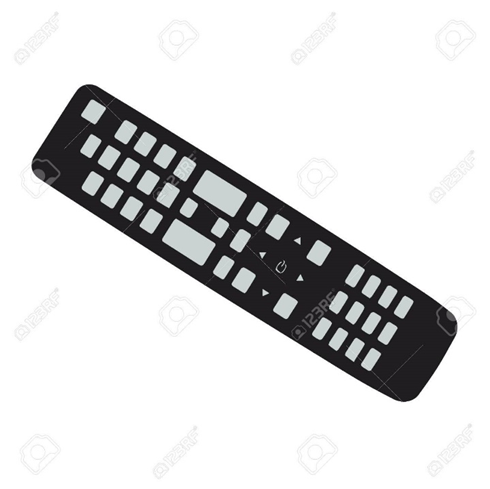 جهاز  تحكم
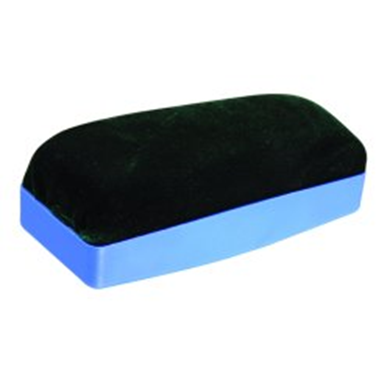 ممحاة
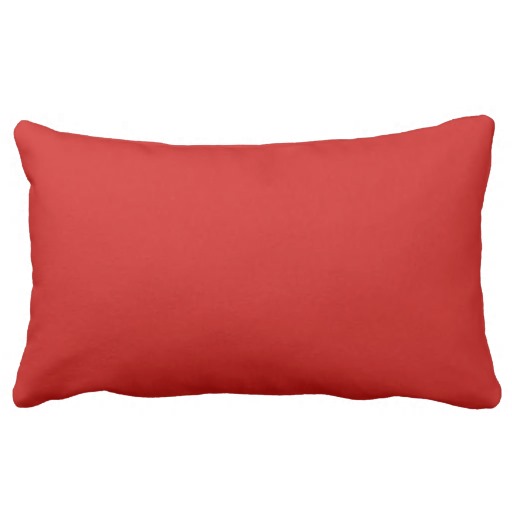 وسادة